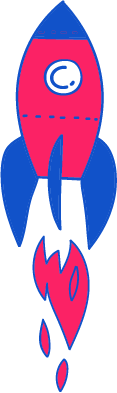 תנ"ך לכיתה ה'- במדבר כ'
נושא השיעור: "וְהוֹצֵאתָ לָהֶם מַיִם מִן הַסֶּלַע" חטא משה
עם המורה: רבקה אבקסיס
נא הצטיידו בספר תנ"ך
[Speaker Notes: שלום שמי רבקה ואני מורה לתנ"ך. אני גרה בשומרון בישוב אלפי מנשה. מה שלומכם? איך אתם מרגישים? שמחה מאוד שהצטרפתם אלי למפגש למידה. מקווה שתהנו. 
מה נלמד היום?  נלמד על תגובותיו של משה כאשר העם מתלונן על כך שאין להם מים במדבר. במה טעה ושגה משה ומה היה חטאו. כל זה מתוך ספר במדבר פרק כ'. חשוב שיהיה אתכם ספר תנ"ך.]
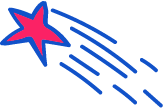 מה נעשה היום?
נחשוב על מה אנחנו מתלוננים בחיי היום יום וכיצד זה מתקשר לנושא הלימודי
מות מרים והשפעתה על האירועים 
תיאור הפעולות והמעשים של העם, משה וה'
סדר האירועים על פי סדר התרחשותם
מעשיו ודבריו של משה המעידים על כשל במנהיגותו
נסכם את השיעור בקצרה ונחוד חידה 
משימה באופק מטח- "פרידה ממרים"
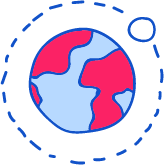 מה להביא לשיעור?
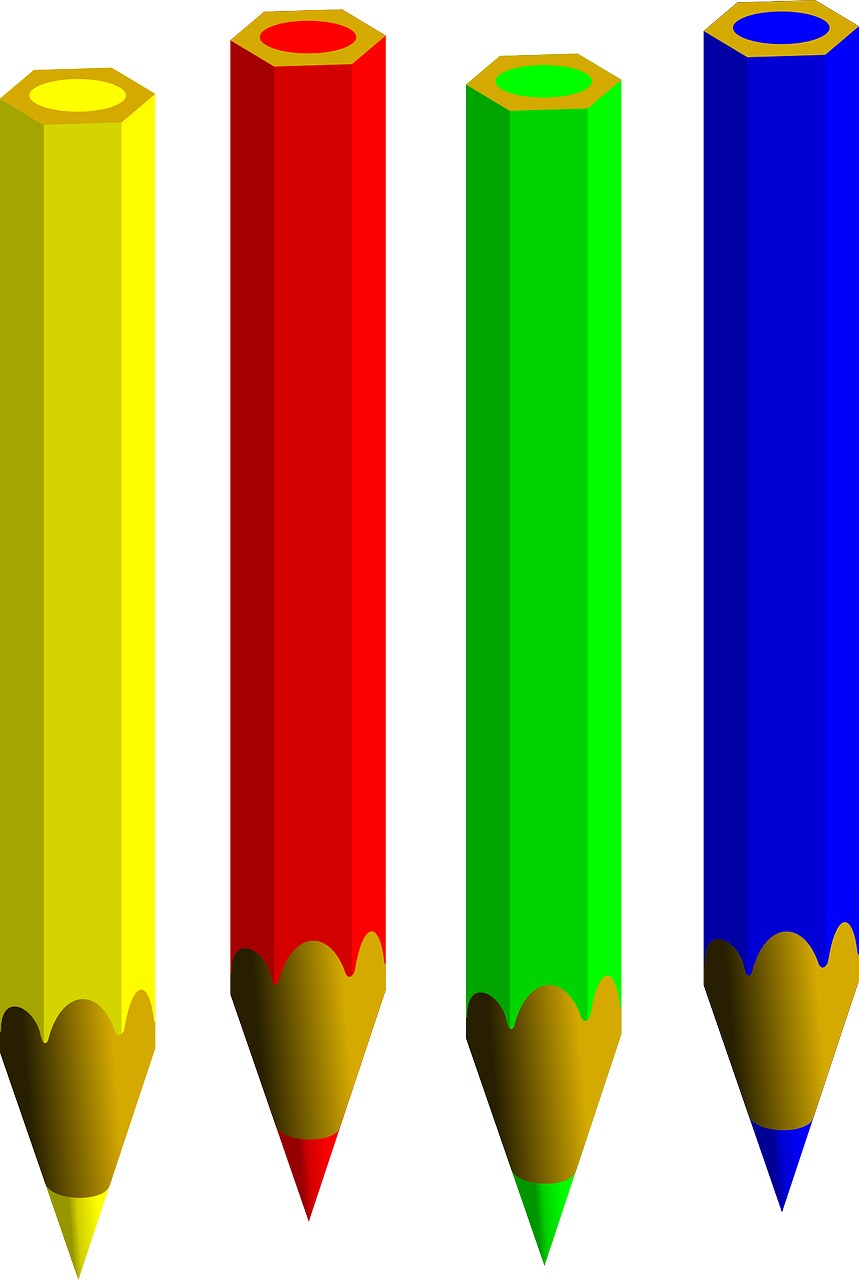 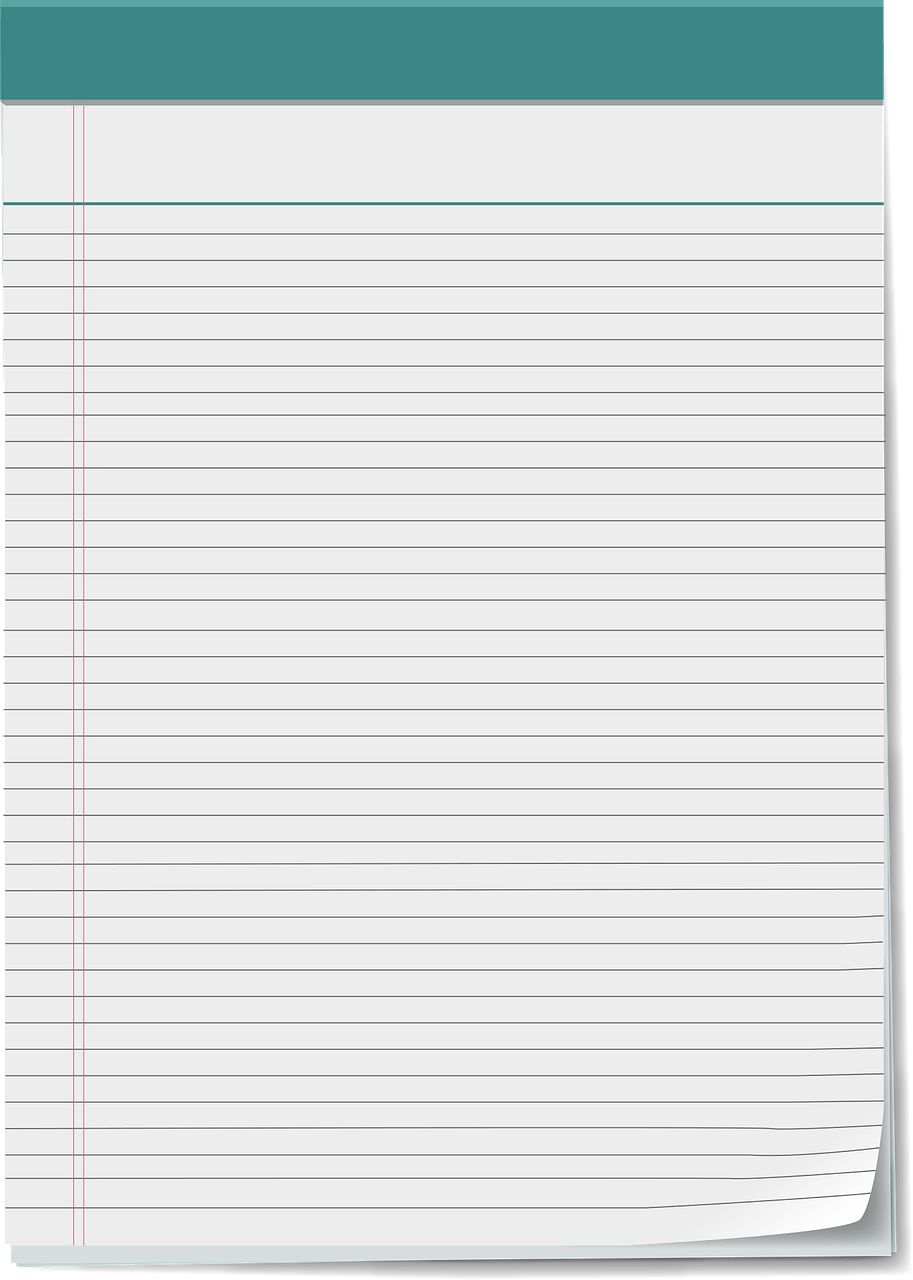 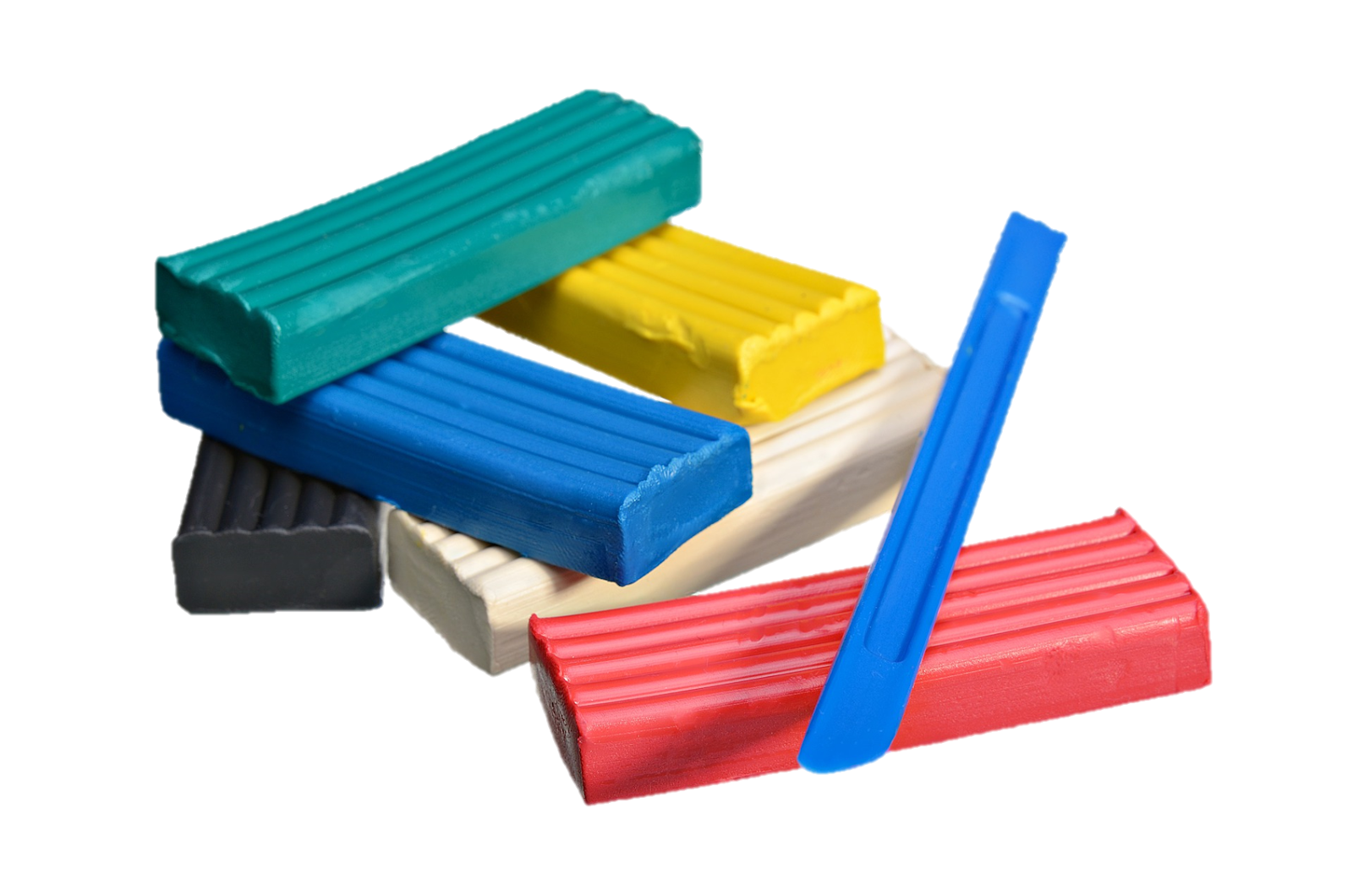 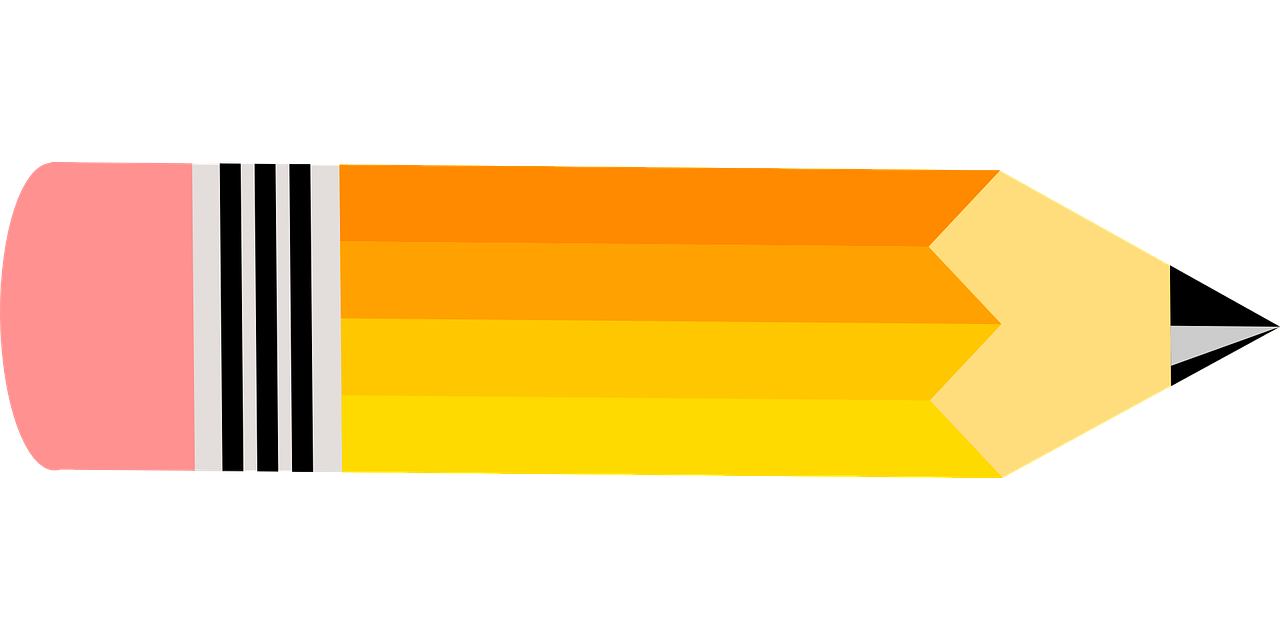 [Speaker Notes: בטוחה שהצטיידתם במחברת תנ"ך, כלי כתיבה עיפרון ומחק וטושים. והכי חשוב שאתם יושבים בחדר שקט עם בקבוק מים . על מנת שתהיו מרוכזים במפגש למידה שלפניכם. מוכנים? אז בואו נתחיל.]
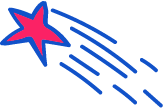 מתחילים בכיף
על מה אתם מתלוננים?

יש כאלה שיתלוננו על אוכל לא טעים, יש כאלו שיתלוננו שאין מים חמים במקלחת או שחם להם מדי והם דורשים להדליק את המזגן.

לאחר ההפסקה בדרך כלל מתלוננים או כועסים בנוגע למשחק כדורגל במגרש או על התנהגות כזו או אחרת של ילדים מהכיתה או מהשכבה.

בשיעור זה, נראה על מה התלוננו בני ישראל.
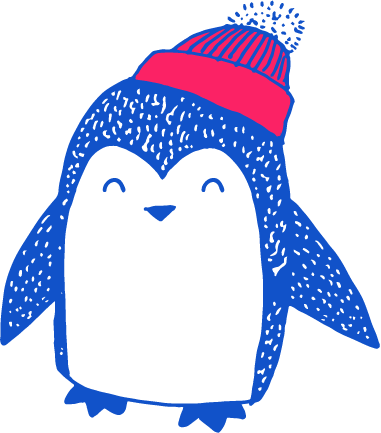 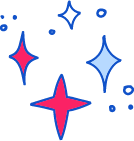 עכשיו לומדים
א וַיָּבֹאוּ בְנֵי-יִשְׂרָאֵל כָּל-הָעֵדָה מִדְבַּר-צִן בַּחֹדֶשׁ הָרִאשׁוֹן וַיֵּשֶׁב הָעָם בְּקָדֵשׁ וַתָּמָת שָׁם מִרְיָם וַתִּקָּבֵר שָׁם.  ב וְלֹא-הָיָה מַיִם לָעֵדָה וַיִּקָּהֲלוּ עַל-מֹשֶׁה וְעַל-אַהֲרֹן.  ג וַיָּרֶב הָעָם עִם-מֹשֶׁה וַיֹּאמְרוּ לֵאמֹר וְלוּ גָוַעְנוּ בִּגְוַע אַחֵינוּ לִפְנֵי יְהוָה.  ד וְלָמָה הֲבֵאתֶם אֶת-קְהַל יְהוָה אֶל-הַמִּדְבָּר הַזֶּה לָמוּת שָׁם אֲנַחְנוּ וּבְעִירֵנוּ.  ה וְלָמָה הֶעֱלִיתֻנוּ מִמִּצְרַיִם לְהָבִיא אֹתָנוּ אֶל-הַמָּקוֹם הָרָע הַזֶּה  לֹא מְקוֹם זֶרַע וּתְאֵנָה וְגֶפֶן וְרִמּוֹן וּמַיִם אַיִן לִשְׁתּוֹת.  ו וַיָּבֹא מֹשֶׁה וְאַהֲרֹן מִפְּנֵי הַקָּהָל אֶל-פֶּתַח אֹהֶל מוֹעֵד וַיִּפְּלוּ עַל-פְּנֵיהֶם וַיֵּרָא כְבוֹד-יְהוָה אֲלֵיהֶם.
[Speaker Notes: המקום: קָדֵשׁ במִדְבַּר-צִן. הזמן: בַּחֹדֶשׁ הָרִאשׁוֹן, שנת הארבעים ליציאה ממצרים. מה קרה? מרים מתה. אין מים. העם מתלונן. משה ואהרן נמלטים אל פתח אוהל מועד "מִפְּנֵי הַקָּהָל" (פסוק ו). ה' מתגלה ומצווה: "קַח אֶת הַמַּטֶּה וְהַקְהֵל אֶת הָעֵדָה… וְדִבַּרְתֶּם אֶל הַסֶּלַע לְעֵינֵיהֶם וְנָתַן מֵימָיו וְהוֹצֵאתָ לָהֶם מַיִם מִן הַסֶּלַע…" (פסוק ח). וכך מתוארת הפעולה שעושים משה ואהרן: "וַיַּקְהִלוּ מֹשֶׁה וְאַהֲרֹן אֶת הַקָּהָל אֶל פְּנֵי הַסָּלַע וַיֹּאמֶר לָהֶם שִׁמְעוּ נָא הַמֹּרִים הֲמִן הַסֶּלַע הַזֶּה נוֹצִיא לָכֶם מָיִם. וַיָּרֶם מֹשֶׁה אֶת יָדוֹ וַיַּךְ אֶת הַסֶּלַע בְּמַטֵּהוּ פַּעֲמָיִם וַיֵּצְאוּ מַיִם רַבִּים…" (פסוקים י-יא). משהו בביצוע הצו לא נעשה כשורה. המים אמנם יוצאים מהסלע, אבל מה שעשו משה ואהרן הוא חטא חמור בעיני ה', שבצדו עונש חמור מאוד: "יַעַן לֹא הֶאֱמַנְתֶּם בִּי לְהַקְדִּישֵׁנִי לְעֵינֵי בְּנֵי יִשְׂרָאֵל לָכֵן לֹא תָבִיאוּ אֶת הַקָּהָל הַזֶּה אֶל הָאָרֶץ…" (פסוק יב). הסיבה לעונש החמור שקיבל משה היא חוסר האמונה שלו בדברי אלוהים . חוסר אמונה זה הראה על זלזול באלוהים , ויותר מכך הוא העביר את חוסר האמונה לבני ישראל כאשר בעצם הוא היה צריך להיות הכי מאמין ולחזק לעם את אמונתו באלוהים .]
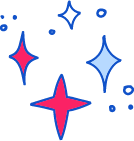 עכשיו לומדים
ז וַיְדַבֵּר יְהוָה אֶל-מֹשֶׁה לֵּאמֹר.  ח קַח אֶת-הַמַּטֶּה וְהַקְהֵל אֶת-הָעֵדָה אַתָּה וְאַהֲרֹן אָחִיךָ וְדִבַּרְתֶּם אֶל-הַסֶּלַע לְעֵינֵיהֶם וְנָתַן מֵימָיו וְהוֹצֵאתָ לָהֶם מַיִם מִן-הַסֶּלַע וְהִשְׁקִיתָ אֶת-הָעֵדָה וְאֶת-בְּעִירָם.  ט וַיִּקַּח מֹשֶׁה אֶת-הַמַּטֶּה מִלִּפְנֵי יְהוָה כַּאֲשֶׁר צִוָּהוּ.  י וַיַּקְהִלוּ מֹשֶׁה וְאַהֲרֹן אֶת-הַקָּהָל אֶל-פְּנֵי הַסָּלַע וַיֹּאמֶר לָהֶם שִׁמְעוּ-נָא הַמֹּרִים הֲמִן-הַסֶּלַע הַזֶּה נוֹצִיא לָכֶם מָיִם.  יא וַיָּרֶם מֹשֶׁה אֶת-יָדוֹ וַיַּךְ אֶת-הַסֶּלַע בְּמַטֵּהוּ פַּעֲמָיִם וַיֵּצְאוּ מַיִם רַבִּים וַתֵּשְׁתְּ הָעֵדָה וּבְעִירָם.  {ס} יב וַיֹּאמֶר יְהוָה אֶל-מֹשֶׁה וְאֶל-אַהֲרֹן יַעַן לֹא-הֶאֱמַנְתֶּם בִּי לְהַקְדִּישֵׁנִי לְעֵינֵי בְּנֵי יִשְׂרָאֵל לָכֵן לֹא תָבִיאוּ אֶת-הַקָּהָל הַזֶּה אֶל-הָאָרֶץ אֲשֶׁר-נָתַתִּי לָהֶם.  יג הֵמָּה מֵי מְרִיבָה אֲשֶׁר-רָבוּ בְנֵי-יִשְׂרָאֵל אֶת-יְהוָה וַיִּקָּדֵשׁ בָּם.
[Speaker Notes: המקום: קָדֵשׁ במִדְבַּר-צִן. הזמן: בַּחֹדֶשׁ הָרִאשׁוֹן, שנת הארבעים ליציאה ממצרים. מה קרה? מרים מתה. אין מים. העם מתלונן. משה ואהרן נמלטים אל פתח אוהל מועד "מִפְּנֵי הַקָּהָל" (פסוק ו). ה' מתגלה ומצווה: "קַח אֶת הַמַּטֶּה וְהַקְהֵל אֶת הָעֵדָה… וְדִבַּרְתֶּם אֶל הַסֶּלַע לְעֵינֵיהֶם וְנָתַן מֵימָיו וְהוֹצֵאתָ לָהֶם מַיִם מִן הַסֶּלַע…" (פסוק ח). וכך מתוארת הפעולה שעושים משה ואהרן: "וַיַּקְהִלוּ מֹשֶׁה וְאַהֲרֹן אֶת הַקָּהָל אֶל פְּנֵי הַסָּלַע וַיֹּאמֶר לָהֶם שִׁמְעוּ נָא הַמֹּרִים הֲמִן הַסֶּלַע הַזֶּה נוֹצִיא לָכֶם מָיִם. וַיָּרֶם מֹשֶׁה אֶת יָדוֹ וַיַּךְ אֶת הַסֶּלַע בְּמַטֵּהוּ פַּעֲמָיִם וַיֵּצְאוּ מַיִם רַבִּים…" (פסוקים י-יא). משהו בביצוע הצו לא נעשה כשורה. המים אמנם יוצאים מהסלע, אבל מה שעשו משה ואהרן הוא חטא חמור בעיני ה', שבצדו עונש חמור מאוד: "יַעַן לֹא הֶאֱמַנְתֶּם בִּי לְהַקְדִּישֵׁנִי לְעֵינֵי בְּנֵי יִשְׂרָאֵל לָכֵן לֹא תָבִיאוּ אֶת הַקָּהָל הַזֶּה אֶל הָאָרֶץ…" (פסוק יב). הסיבה לעונש החמור שקיבל משה היא חוסר האמונה שלו בדברי אלוהים . חוסר אמונה זה הראה על זלזול באלוהים , ויותר מכך הוא העביר את חוסר האמונה לבני ישראל כאשר בעצם הוא היה צריך להיות הכי מאמין ולחזק לעם את אמונתו באלוהים .]
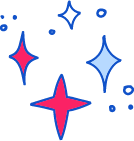 בין השמשות
"וַיָּבֹאוּ בְנֵי יִשְׂרָאֵל כָּל הָעֵדָה מִדְבַּר צִן בַּחֹדֶשׁ הָרִאשׁוֹן וַיֵּשֶׁב הָעָם בְּקָדֵשׁ וַתָּמָת שָׁם מִרְיָם וַתִּקָּבֵר שָׁם" (פסוק א)

בסיפור בריאת העולם-שישה ימים של בריאה. המִדְרָשׁ מספר על עשרה דברים מיוחדים שברא אלוהים ברגעים של "בין השמשות" – הדמדומים, כאשר היום נגמר אבל עדיין לא לילה. 
"עשרה דברים נבראו בערב שבת בין השמשות, ואלו הן: פי הארץ, ופי הבאר, ופי האתון, והקשת, והמן, והמטה, והשמיר, והכתב, והמכתב, והלוחות."ומפרש רבי עובדיה מברטנורא: "ופי הבאר – בארה של מרים שהייתה הולכת עם ישראל במדבר בכל המסעות. ויש אומרים, שפתחה פיה ואמרה שירה…"

חשבו וכתבו במחברתכם:
לפי המדרש – מה הייתה החשיבות של מרים לעם ישראל? 
איך לומדים מהמדרש עד כמה היא הייתה משמעותית?

?
[Speaker Notes: טיימר 2 דק'
מדובר על בארה של מרים שהייתה בדרך נס מלווה אתם כל זמן שהותם במדבר. בתלמוד הבבלי מסופר כי במשך חייה של מרים, הרוותה הבאר את צימאונם של בני ישראל ההולכים במדבר. עם מותה של מרים פסקה הבאר מלנבוע. הבאר הייתה בעצם סלע שנבעו ממנו מים, והיה הסלע מתנהל עם בני ישראל במסעותם. משמתה מרים, הפסיקו המים לנבוע מן הסלע, והוא הסלע עליו הכה משה בפרשת "מי מריבה". למדים זאת מסמיכות המקרים של "ותמת שם מרים ... ולא היה מים לעדה לשתות". עם מותה של מרים נסתתמו המים. לאחר פרשת מי מריבה, ובזכותם של משה ואהרון, חזרה הבאר וסיפקה מים לבני ישראל עד כניסתם לארץ ישראל. רואים את החשיבות- שהייתה הולכת איתם בכל המסעות.]
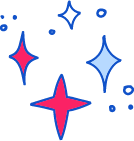 עכשיו לומדים
עיינו בספר במדבר פרק כ' פס' א-יג ובצעו את המשימה הבאה:
כתבו בצבע כחול את הפסוקים שמתארים מה עושה העם. 
כתבו בצבע אדום את הפסוקים שמתארים מה אומר ועושה אלוהים. כתבו בצבע ירוק את הפסוקים שמתארים מה אומר ועושה משה.
[Speaker Notes: טיימר 2 דק']
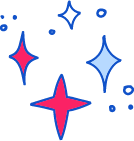 עכשיו לומדים
א וַיָּבֹאוּ בְנֵי-יִשְׂרָאֵל כָּל-הָעֵדָה מִדְבַּר-צִן בַּחֹדֶשׁ הָרִאשׁוֹן וַיֵּשֶׁב הָעָם בְּקָדֵשׁ וַתָּמָת שָׁם מִרְיָם וַתִּקָּבֵר שָׁם.  ב וְלֹא-הָיָה מַיִם לָעֵדָה וַיִּקָּהֲלוּ עַל-מֹשֶׁה וְעַל-אַהֲרֹן.  ג וַיָּרֶב הָעָם עִם-מֹשֶׁה וַיֹּאמְרוּ לֵאמֹר וְלוּ גָוַעְנוּ בִּגְוַע אַחֵינוּ לִפְנֵי יְהוָה.  ד וְלָמָה הֲבֵאתֶם אֶת-קְהַל יְהוָה אֶל-הַמִּדְבָּר הַזֶּה לָמוּת שָׁם אֲנַחְנוּ וּבְעִירֵנוּ.  ה וְלָמָה הֶעֱלִיתֻנוּ מִמִּצְרַיִם לְהָבִיא אֹתָנוּ אֶל-הַמָּקוֹם הָרָע הַזֶּה  לֹא מְקוֹם זֶרַע וּתְאֵנָה וְגֶפֶן וְרִמּוֹן וּמַיִם אַיִן לִשְׁתּוֹת.  ו וַיָּבֹא מֹשֶׁה וְאַהֲרֹן מִפְּנֵי הַקָּהָל אֶל-פֶּתַח אֹהֶל מוֹעֵד וַיִּפְּלוּ עַל-פְּנֵיהֶם וַיֵּרָא כְבוֹד-יְהוָה אֲלֵיהֶם.  
ז וַיְדַבֵּר יְהוָה אֶל-מֹשֶׁה לֵּאמֹר.  ח קַח אֶת-הַמַּטֶּה וְהַקְהֵל אֶת-הָעֵדָה אַתָּה וְאַהֲרֹן אָחִיךָ וְדִבַּרְתֶּם אֶל-הַסֶּלַע לְעֵינֵיהֶם וְנָתַן מֵימָיו וְהוֹצֵאתָ לָהֶם מַיִם מִן-הַסֶּלַע וְהִשְׁקִיתָ אֶת-הָעֵדָה וְאֶת-בְּעִירָם.  ט וַיִּקַּח מֹשֶׁה אֶת-הַמַּטֶּה מִלִּפְנֵי יְהוָה כַּאֲשֶׁר צִוָּהוּ.  י וַיַּקְהִלוּ מֹשֶׁה וְאַהֲרֹן אֶת-הַקָּהָל אֶל-פְּנֵי הַסָּלַע וַיֹּאמֶר לָהֶם שִׁמְעוּ-נָא הַמֹּרִים הֲמִן-הַסֶּלַע הַזֶּה נוֹצִיא לָכֶם מָיִם.  יא וַיָּרֶם מֹשֶׁה אֶת-יָדוֹ וַיַּךְ אֶת-הַסֶּלַע בְּמַטֵּהוּ פַּעֲמָיִם וַיֵּצְאוּ מַיִם רַבִּים וַתֵּשְׁתְּ הָעֵדָה וּבְעִירָם.  {ס} יב וַיֹּאמֶר יְהוָה אֶל-מֹשֶׁה וְאֶל-אַהֲרֹן יַעַן לֹא-הֶאֱמַנְתֶּם בִּי לְהַקְדִּישֵׁנִי לְעֵינֵי בְּנֵי יִשְׂרָאֵל לָכֵן לֹא תָבִיאוּ אֶת-הַקָּהָל הַזֶּה אֶל-הָאָרֶץ אֲשֶׁר-נָתַתִּי לָהֶם.  יג הֵמָּה מֵי מְרִיבָה אֲשֶׁר-רָבוּ בְנֵי-יִשְׂרָאֵל אֶת-יְהוָה וַיִּקָּדֵשׁ בָּם.
[Speaker Notes: מצגת תשובות]
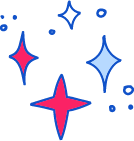 עכשיו לומדים
סדרו את המשפטים שלפניכם לפי סדר התרחשותם
בני ישראל מתאספים סביב משה ואהרון ומתלוננים.
אלוהים קורא למקום "מי מריבה" .
אלוהים מודיע למשה ואהרון על עונשם. 
משה אוסף את בני ישראל סביב הסלע.
לבני ישראל אין מים.
האל מצווה על משה לדבר אל הסלע ולהוציא לבני ישראל מים מן הסלע.
משה ואהרון בורחים לאוהל מועד. 
משה מכה בסלע פעמיים ומים יוצאים מהסלע.
אלוהים מסביר להם מה לעשות על מנת להוציא מים מן הסלע.
[Speaker Notes: טיימר 2 דק']
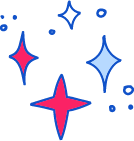 עכשיו לומדים
סדרו את המשפטים שלפניכם לפי סדר התרחשותם
בני ישראל מתאספים סביב משה ואהרון ומתלוננים.
אלוהים קורא למקום "מי מריבה" .
אלוהים מודיע למשה ואהרון על עונשם. 
משה אוסף את בני ישראל סביב הסלע.
לבני ישראל אין מים.
האל מצווה על משה לדבר אל הסלע ולהוציא לבני ישראל מים מן הסלע.
משה ואהרון בורחים לאוהל מועד. 
משה מכה בסלע פעמיים ומים יוצאים מהסלע.
אלוהים מסביר להם מה לעשות על מנת להוציא מים מן הסלע.
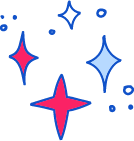 עכשיו לומדים
סדרו את המשפטים שלפניכם לפי סדר התרחשותם
בני ישראל מתאספים סביב משה ואהרון ומתלוננים.
אלוהים קורא למקום "מי מריבה" .
אלוהים מודיע למשה ואהרון על עונשם. 
משה אוסף את בני ישראל סביב הסלע.
לבני ישראל אין מים.
האל מצווה על משה לדבר אל הסלע ולהוציא לבני ישראל מים מן הסלע.
משה ואהרון בורחים לאוהל מועד. 
משה מכה בסלע פעמיים ומים יוצאים מהסלע.
אלוהים מסביר להם מה לעשות על מנת להוציא מים מן הסלע.
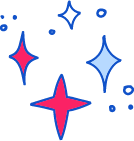 עכשיו לומדים
סדרו את המשפטים שלפניכם לפי סדר התרחשותם
בני ישראל מתאספים סביב משה ואהרון ומתלוננים.
אלוהים קורא למקום "מי מריבה" .
אלוהים מודיע למשה ואהרון על עונשם. 
משה אוסף את בני ישראל סביב הסלע.
לבני ישראל אין מים.
האל מצווה על משה לדבר אל הסלע ולהוציא לבני ישראל מים מן הסלע.
משה ואהרון בורחים לאוהל מועד. 
משה מכה בסלע פעמיים ומים יוצאים מהסלע.
אלוהים מסביר להם מה לעשות על מנת להוציא מים מן הסלע.
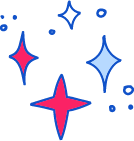 עכשיו לומדים
סדרו את המשפטים שלפניכם לפי סדר התרחשותם
בני ישראל מתאספים סביב משה ואהרון ומתלוננים.
אלוהים קורא למקום "מי מריבה" .
אלוהים מודיע למשה ואהרון על עונשם. 
משה אוסף את בני ישראל סביב הסלע.
לבני ישראל אין מים.
האל מצווה על משה לדבר אל הסלע ולהוציא לבני ישראל מים מן הסלע.
משה ואהרון בורחים לאוהל מועד. 
משה מכה בסלע פעמיים ומים יוצאים מהסלע.
אלוהים מסביר להם מה לעשות על מנת להוציא מים מן הסלע.
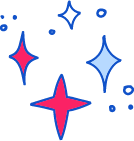 עכשיו לומדים
סדרו את המשפטים שלפניכם לפי סדר התרחשותם
בני ישראל מתאספים סביב משה ואהרון ומתלוננים.
אלוהים קורא למקום "מי מריבה" .
אלוהים מודיע למשה ואהרון על עונשם. 
משה אוסף את בני ישראל סביב הסלע.
לבני ישראל אין מים.
האל מצווה על משה לדבר אל הסלע ולהוציא לבני ישראל מים מן הסלע.
משה ואהרון בורחים לאוהל מועד. 
משה מכה בסלע פעמיים ומים יוצאים מהסלע.
אלוהים מסביר להם מה לעשות על מנת להוציא מים מן הסלע.
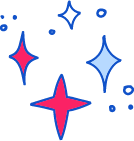 עכשיו לומדים
סדרו את המשפטים שלפניכם לפי סדר התרחשותם
בני ישראל מתאספים סביב משה ואהרון ומתלוננים.
אלוהים קורא למקום "מי מריבה" .
אלוהים מודיע למשה ואהרון על עונשם. 
משה אוסף את בני ישראל סביב הסלע.
לבני ישראל אין מים.
האל מצווה על משה לדבר אל הסלע ולהוציא לבני ישראל מים מן הסלע.
משה ואהרון בורחים לאוהל מועד. 
משה מכה בסלע פעמיים ומים יוצאים מהסלע.
אלוהים מסביר להם מה לעשות על מנת להוציא מים מן הסלע.
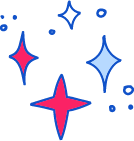 עכשיו לומדים
סדרו את המשפטים שלפניכם לפי סדר התרחשותם
בני ישראל מתאספים סביב משה ואהרון ומתלוננים.
אלוהים קורא למקום "מי מריבה" .
אלוהים מודיע למשה ואהרון על עונשם. 
משה אוסף את בני ישראל סביב הסלע.
לבני ישראל אין מים.
האל מצווה על משה לדבר אל הסלע ולהוציא לבני ישראל מים מן הסלע.
משה ואהרון בורחים לאוהל מועד. 
משה מכה בסלע פעמיים ומים יוצאים מהסלע.
אלוהים מסביר להם מה לעשות על מנת להוציא מים מן הסלע.
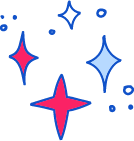 עכשיו לומדים
סדרו את המשפטים שלפניכם לפי סדר התרחשותם
בני ישראל מתאספים סביב משה ואהרון ומתלוננים.
אלוהים קורא למקום "מי מריבה" .
אלוהים מודיע למשה ואהרון על עונשם. 
משה אוסף את בני ישראל סביב הסלע.
לבני ישראל אין מים.
האל מצווה על משה לדבר אל הסלע ולהוציא לבני ישראל מים מן הסלע.
משה ואהרון בורחים לאוהל מועד. 
משה מכה בסלע פעמיים ומים יוצאים מהסלע.
אלוהים מסביר להם מה לעשות על מנת להוציא מים מן הסלע.
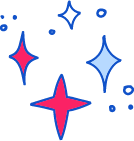 עכשיו לומדים
סדרו את המשפטים שלפניכם לפי סדר התרחשותם
בני ישראל מתאספים סביב משה ואהרון ומתלוננים.
אלוהים קורא למקום "מי מריבה" .
אלוהים מודיע למשה ואהרון על עונשם. 
משה אוסף את בני ישראל סביב הסלע.
לבני ישראל אין מים.
האל מצווה על משה לדבר אל הסלע ולהוציא לבני ישראל מים מן הסלע.
משה ואהרון בורחים לאוהל מועד. 
משה מכה בסלע פעמיים ומים יוצאים מהסלע.
אלוהים מסביר להם מה לעשות על מנת להוציא מים מן הסלע.
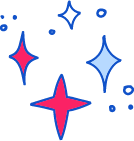 מעשיו של משה
אילו ממעשי משה בפרק יכולים להחשב כהתנהגות שאינה טובה למנהיג
העתיקו למחברתכם רק את המשפטים המתאימים
העם רב עם משה
משה בורח לאוהל מועד
משה נופל על פניו.
משה לוקח את המטה
משה מקהיל את העם אל הסלע
משה נוזף בעם
משה מכה על הסלע פעמיים
[Speaker Notes: טיימר 2 דק']
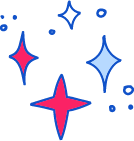 מעשיו של משה
אילו ממעשי משה בפרק יכולים להחשב כהתנהגות שאינה טובה למנהיג
העתיקו למחברתכם רק את המשפטים המתאימים
העם רב עם משה
משה בורח לאוהל מועד
משה נופל על פניו.
משה לוקח את המטה
משה מקהיל את העם אל הסלע
משה נוזף בעם
משה מכה על הסלע פעמיים
[Speaker Notes: מצגת תשובות]
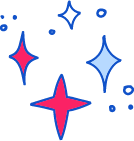 דבריו של משה
השלימו את המילה החסרה
בפסוק י' משה מציג את המעשה הצפוי בצורת שאלה. 
   " שִׁמְעוּ-נָא הַמֹּרִים הֲמִן-הַסֶּלַע הַזֶּה נוֹצִיא לָכֶם מָיִם?"
      מכך אולי יכול להשתמע שהוא ________ בכוחו של ה'. 
פועל, מזלזל, בוטח, מתנבא
[Speaker Notes: טיימר 2 דק']
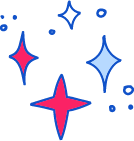 דבריו של משה
השלימו את המילה החסרה
בפסוק י' משה מציג את המעשה הצפוי בצורת שאלה. 
   " שִׁמְעוּ-נָא הַמֹּרִים הֲמִן-הַסֶּלַע הַזֶּה נוֹצִיא לָכֶם מָיִם?"
      מכך אולי יכול להשתמע שהוא  זילזל בכוחו של ה'. 
פועל, מזלזל, בוטח, מתנבא
[Speaker Notes: מצגת תשובות]
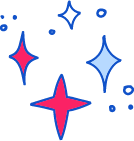 דבריו של משה
" שִׁמְעוּ-נָא הַמֹּרִים הֲמִן-הַסֶּלַע הַזֶּה נוֹצִיא לָכֶם מָיִם?"
      חשבו וכתבו במחברתכם:
האם זה טעות לכנות את עם ישראל המורים, בהתחשב בעברם של בני ישראל?
[Speaker Notes: אכן זה טעות לכנות את עם ישראל המורים במשמעות של מורדים. ראינו מה קרה לאנשי קורח ועדתו שמרדו בהנהגתם של משה ואהרון שה' בחר בהם. פתחה האדמה את פיה ובלעה אותם. משה כועס על עם ישראל ומכנה אותם מורדים. על אף שתלונתם על כך שאין  להם מים במדבר הגיונית ומוצדקת. זה מעיד פה על כשל בהנהגתו של משה. אינו רואה את הקושי של העם ואינו  מתייחס בכבוד אל העם.]
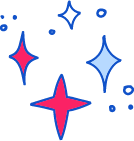 עכשיו לומדים
חשבו- איזו בעיה במנהיגות של משה מוסיפה האגדה שלפנינו?
"וַתָּמָת שָׁם מִרְיָם ... וְלֹא הָיָה מַיִם לָעֵדָה וַיִּקָּהֲלוּ עַל מֹשֶה וְעַל אַהֲרֹן" כֵּיוָן שֶׁמֵּתָה מִרְיָם וּמֹשֶה וְאַהֲרֹן עֲסוּקִים בָּהּ. וְיִשְׂרָאֵל מְבַקְּשִׁים מַיִם וְאֵין מוֹצְאִים – מִיָּד נִתְכַּנְּסוּ עֲלֵיהֶם. כֵּיוָן שֶׁרָאוּ אוֹתָם בָּאִים אמר מֹשֶה לְאַהֲרֹן: תֹּאמַר מָה כִּנּוּס זֶה?
אָמַר לוֹ אַהֲרֹן: לֹא בְּנֵי אַבְרָהָם יִצְחָק וְיַעֲקֹב הֵם, גּוֹמְלֵי חֲסָדִים בְּנֵי גּוֹמְלֵי חֲסָדִים? אָמַר לוֹ מֹשֶה: אִי אַתָּה יוֹדֵעַ לְהַפְרִישׁ בֵּין כִּנּוּס לְכִנּוּס,
אֵין זֶה כִּנּוּס שֶׁל תַּקָּנָה אֶלָּא שֶׁל קַלְקָלָה, שֶׁאִלּוּ הָיָה כִּנּוּס שֶׁל תַּקָּנָה הָיוּ צְרִיכִים לִהְיוֹת בְּרֹאשָׁם שָׂרֵי אֲלָפִים וְשָׂרֵי מֵאוֹת
– וְאַתָּה אוֹמֵר לִגְמֹל חֶסֶד הֵם בָּאִים?! מִיָּד הֵטִיחוּ דְּבָרִים כְּנֶגְדּוֹ שֶׁנֶּאֱמַר: "וַיָּרֶב הָעָם עִם מֹשֶה" .
כֵּיוָן שֶׁרָאוּ מֹשֶה וְאַהֲרֹן פְּנֵיהֶם זְעוּמוֹת בָּרְחוּ לָהֶם לְאֹהֶל מוֹעֵד. מָשָׁל לְמָה הַדָּבָר דּוֹמֶה?
לִגְדוֹל הַמְּדִינָה, שֶׁנִּזְדַּעְזְעוּ בְּנֵי הַמְּדִינָה – וּבָרַח לְפַלְטִין שֶׁל מֶלֶךְ "וַיֵּרָא כְבוֹד ה' אֲלֵיהֶם". אָמַר לָהֶם הַקָּדוֹשׁ בָּרוּךְ הוּא לִמְשָׁרְתֵי צִבּוּר צאוּ מִכָּאן בִּמְהֵרָה, בָּנַי מֵתִים בַּצָּמָא וְאַתֶּם יוֹשְׁבִים וּמִתְאַבְּלִים עַל הַזְּקֵנָה?!(מדרש ילקוטי שמעוני)
[Speaker Notes: טיימר 2 דק' 
משרתי ציבור צריכים לדאוג לציבור. משה ואהרון רואים שיש בעיה ואין מים לעם ובמקום לנסות לעזור ולמצוא פתרון הם מתאבלים על מותה של מרים. 
אינם פנויים לפתור את בעיית העם]
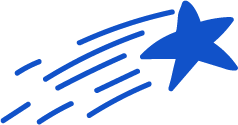 רגע של מחשבה
האם קרה לכם שסמכתם על מישהו שיעשה דבר כפי שביקשתם והתאכזבתם מהדרך בה פעל?
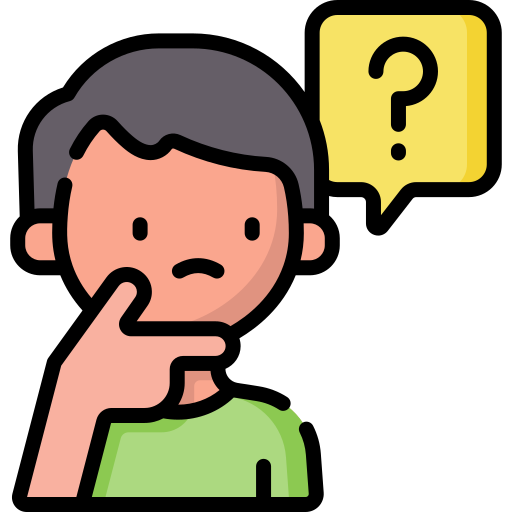 [Speaker Notes: טיימר 1 דק'
רגע של מחשבה: אלוהים מבקר את משה ואהרון על שאחרי כל מה שהם עברו יחד, הם לא עשו כנדרש מהם. ואז לשאול את הילדים את מה שמופיע בשקף.]
התייחסות למסרים עיקריים
המנהיג נושא באחריות גדולה לעם.
תפקיד המנהיג לשרת את הציבור ולתת פתרונות בשעת מצוקה.
בזמן שהעם במצוקה, הוא תלוי במנהיג מאוד, והלחץ המופעל עליו עלול לגרום לו לטעויות.
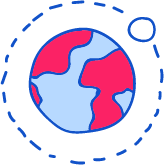 [Speaker Notes: איסוף והשלמת פערים לאחר "רגע של מחשבה": לאחר שהתלמידים חשבו על שאלה/דילמה, יש "לאסוף" רעיונות, תחושות שכנראה עלו במוחם וגם להשלים פערים של הדיון שלא ניתן היה לקיים בפועל. ניתן לדבר על תחושות או מחשבות נפוצות הקשורים בנושא השיעור.]
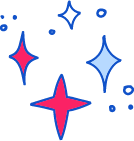 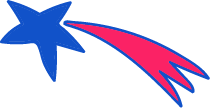 מסכמים
בתחילת הפרק מתה מרים, והעם מתלונן שאין מים.

 אלוהים שולח את משה ובידו המטה לדבר אל סלע כדי שיוציא מתוכו מים. 

הן במעשיו של משה והן בדבריו של משה ניתן לראות כשלים. 

אלוהים כועס ומעניש את משה ואהרון שלא יזכו להביא את העם אל הארץ בתום המסע המפרך.
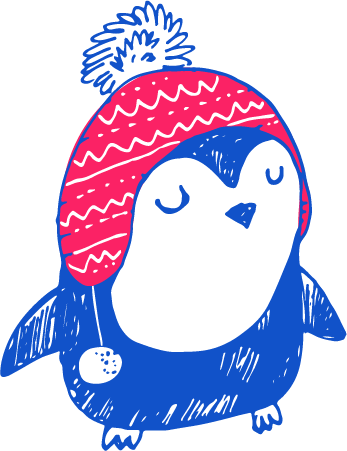 חידה- מצאו שני הקשרים בין הדמות חפץ או מקום
מרים, משה, מוט, סלע, קדש

_______, _______

_______, _______

_______, _______
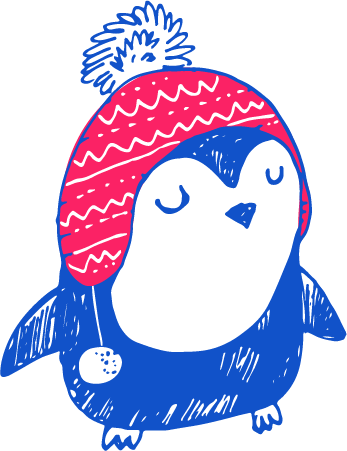 [Speaker Notes: טיימר 2 דק']
חידה- מצאו שני הקשרים בין הדמות חפץ או מקום
מרים, משה, מוט, סלע, קדש, מים

מרים, קדש

משה, סלע

מרים, מים
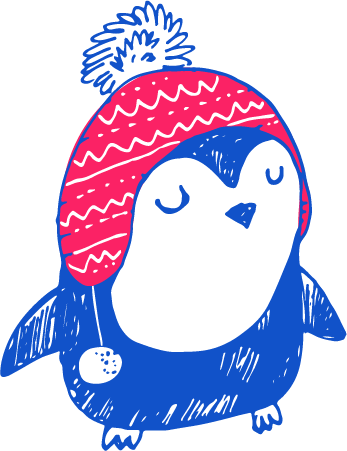 [Speaker Notes: מצגת תשובות- 1. מרים מתה בקדש. 2. משה הכה על הסלע פעמים על מנת שיצא מים מהסלע. 3. לאחר שמרים מתה לא היה לעם ישראל מים. על פי המדרש כל זמן שמרים הייתה חיה . היה לעם ישראל באר מים שהיה מלווה אותם בנדודים במדבר.]
ממשיכים למשימה
לשם ביצוע המשימה עליכם להשתמש במחשב נייד.
השלבים:
1.כנסו לאתר אופק מטח
2. חלונית תנ"ך
3. כיתה ה'
4. עשו את המשימה- 
"פרידה ממרים"